О С Е Н И Н Ы !!!
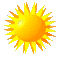 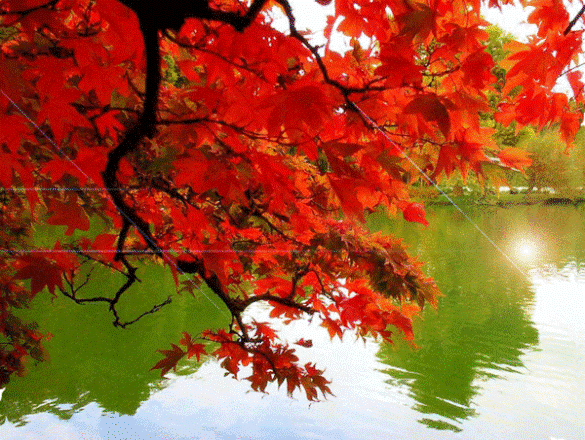 Мы славим ниву Кубани,славим труд хлебороба !
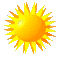 Хлеб – всему голова!
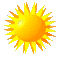 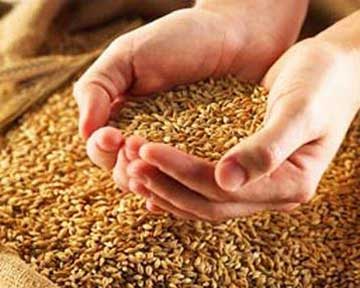 Вот он, хлебушко душистый, и высокий, и парной!
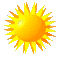 Хлеб – наш батюшка!
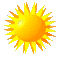 Спасибо Вам, старые люди в глухих деревнях и станицах!
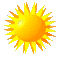 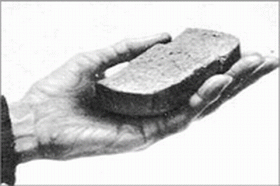 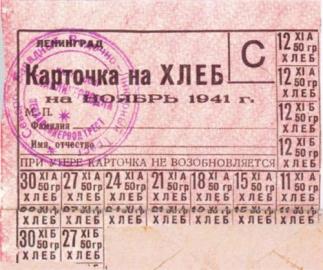 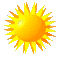 Славим руки хлебороба!
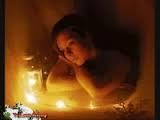 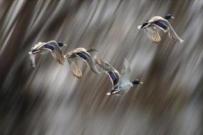 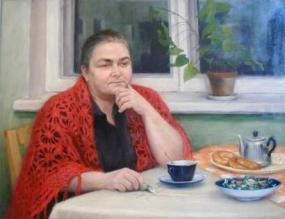 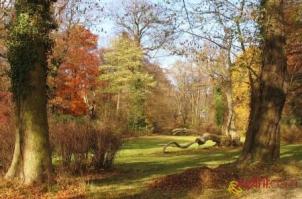 Русское поле, сила великая, даль безбрежная, свет неугасимый.
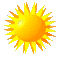 В степи, под этим южным небом, мне хлеборобы как родня.Они Россию кормят хлебом, а это значит и меня.                                                                           (К. Обойщиков)
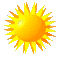 Каждый год Кубань получает стабильно высокие урожаи
     зерновых культур, а 2011 год стал рекордным: более            8 млн.тонн – таков был вклад хлеборобов Кубани в общероссийский  каравай.
     Каждая десятая буханка     хлеба в России  изготовлена из
     высококачественной кубанской пшеницы
.
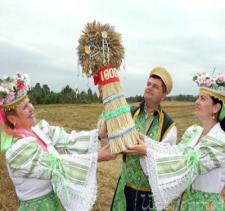 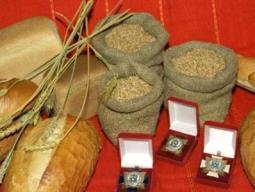 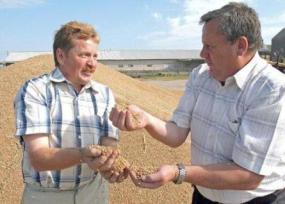 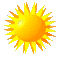 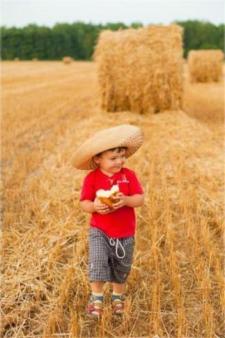 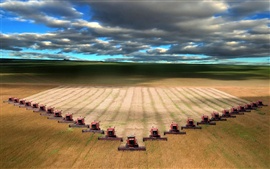 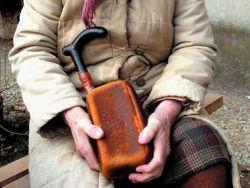 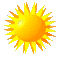 Войдём тихонько мы в лес осенний…
Всех грибов не счесть.
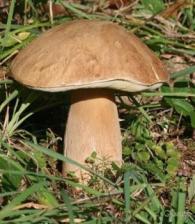 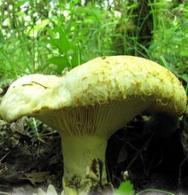 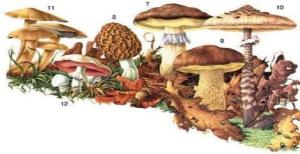 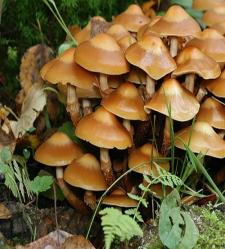 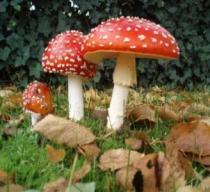 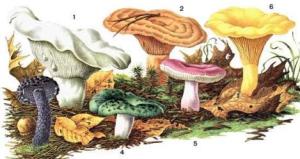 Дождик, дождик, лей, лей, лей, на меня и на людей…
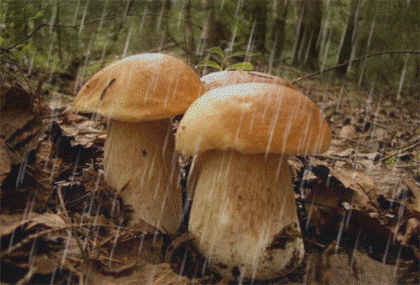 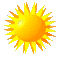 Осень спешит по дороге просёлочной…
Разноцветная осень, в гости к нам постучится.
Лесные тайны
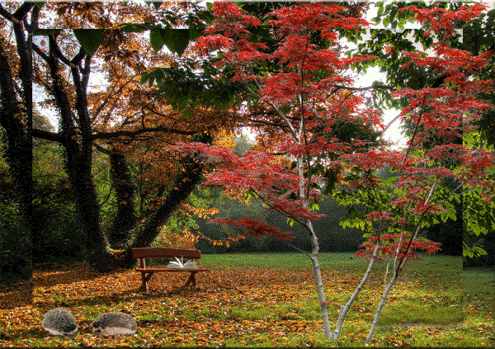 Лесной сюрприз
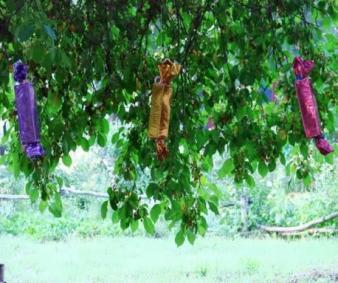 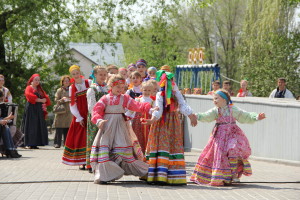 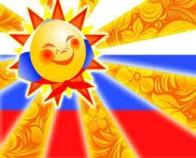 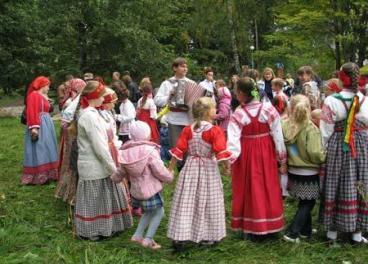 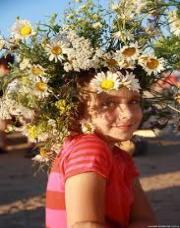 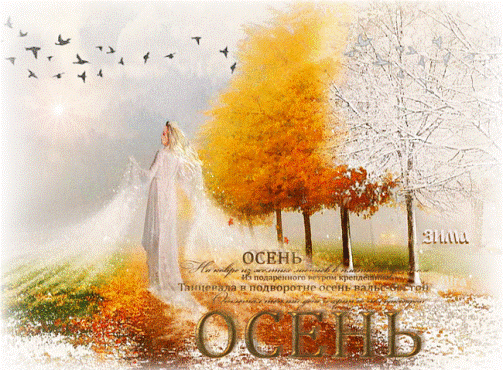 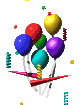 Подходи народ сюда,                                                      у Коробейников полны короба.
Веселится наша Фока,  всем задору придаёт,                   и танцует,             и поёт.                   В гости к нам сейчас придёт!
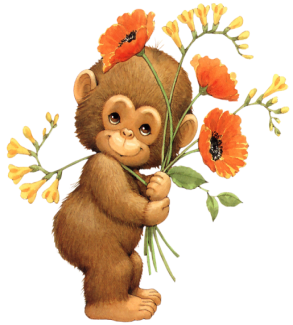 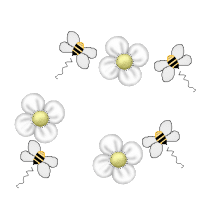 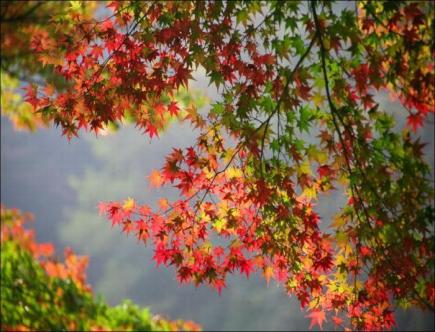 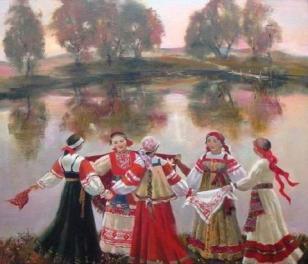 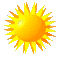 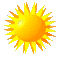 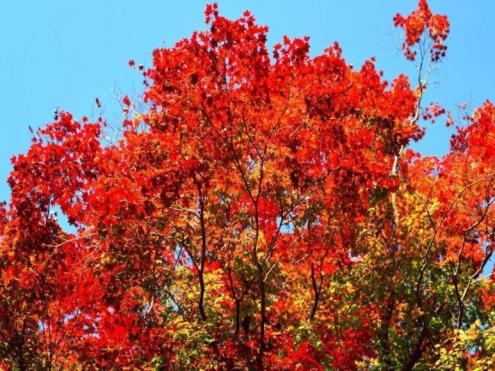 Мы говорим Вам, досвиданья, до счастливых, новых встреч!!!